Insuficiencia CardiacaFisiopatología y Detección
Dr. Juan Verdejo París
Director Médico
Instituto N. De Cardiología “Ignacio Chávez”
Eficiencia Cardiaca
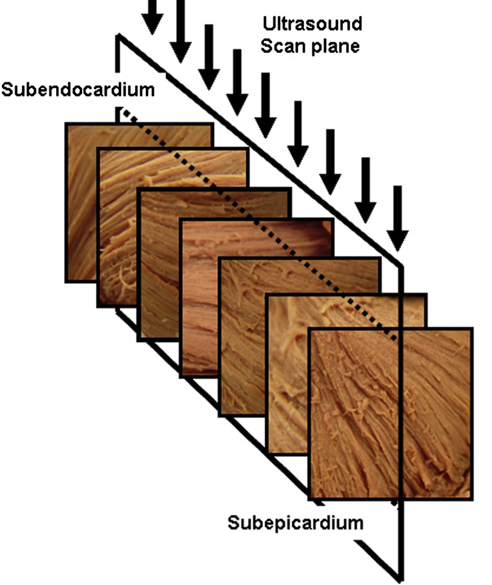 Concertación armónica
	
	Anatomía

	Fenómeno eléctrico

	Acción mecánica funcional
Longitud de Fibra y Trabajo
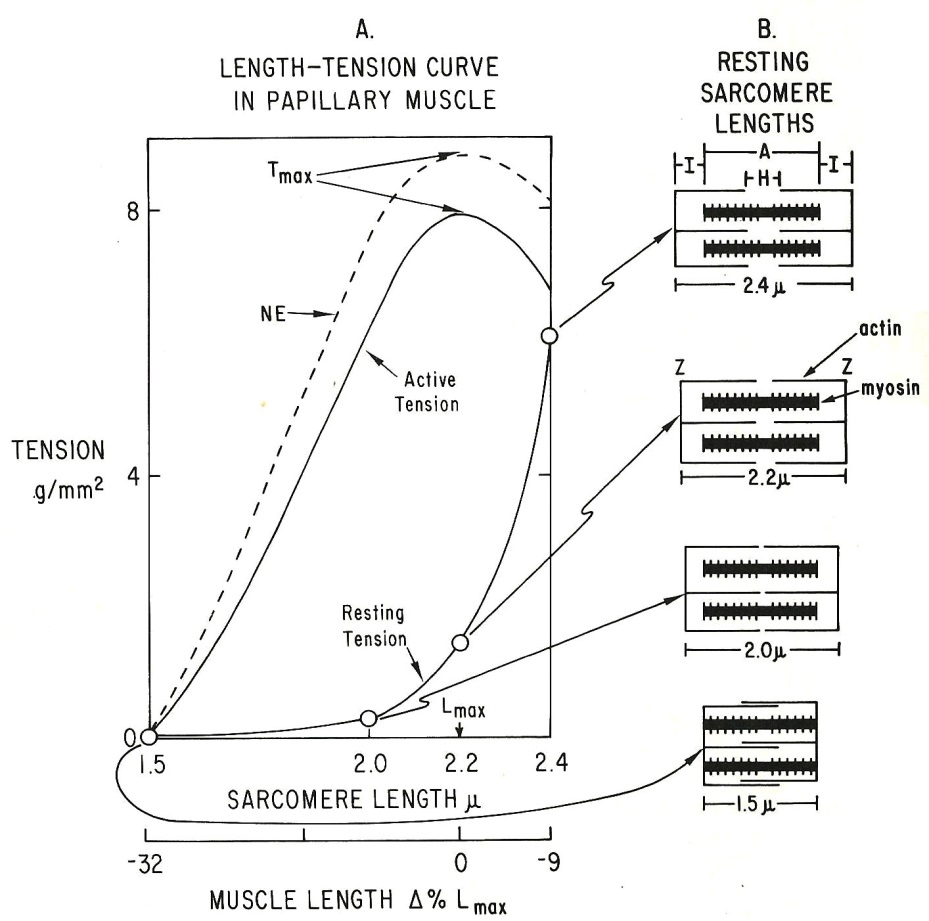 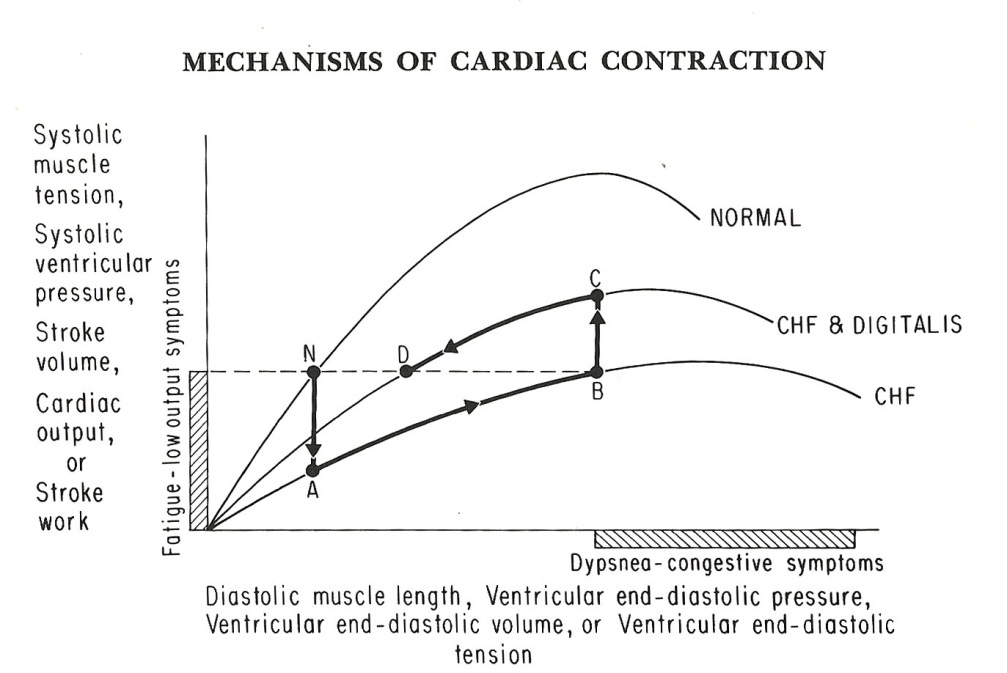 Sonnenblick E.H  1965
Mason D.T. 1972
Activación Eléctrica del Ventrículo Izquierdo
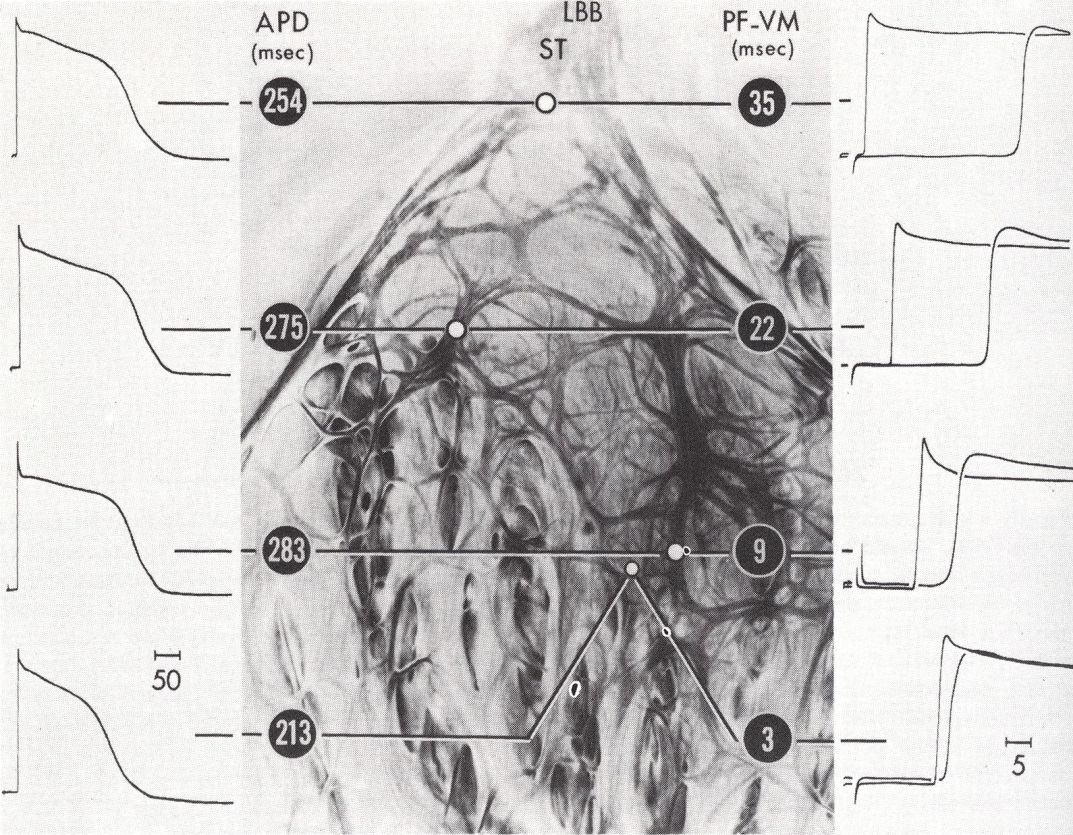 Myerburg R.J. 1972
Función Ventricular por Resonancia Magnética
Función Ventricular por Resonancia Magnética
Factores Predisponentes para Insuficiencia Cardiaca
Lesión Anatómica
Deformación congénita
Cardiopatía Isquémica
Inflamación
Fenómeno Eléctrico
Trastornos del Ritmo
Trastornos de la Conducción
Mecanismos de Adaptación
Hipertrofia
Dilatación
Insuficiencia Cardiaca
Insuficiencia Cardiaca
Función sistólica del VIEvaluación de la función regional
Velocidad tisular

Strain regional

Strain rate

Rotación

Twist

Torsión
Mecánica Ventricular
Deformación Longitudinal Global
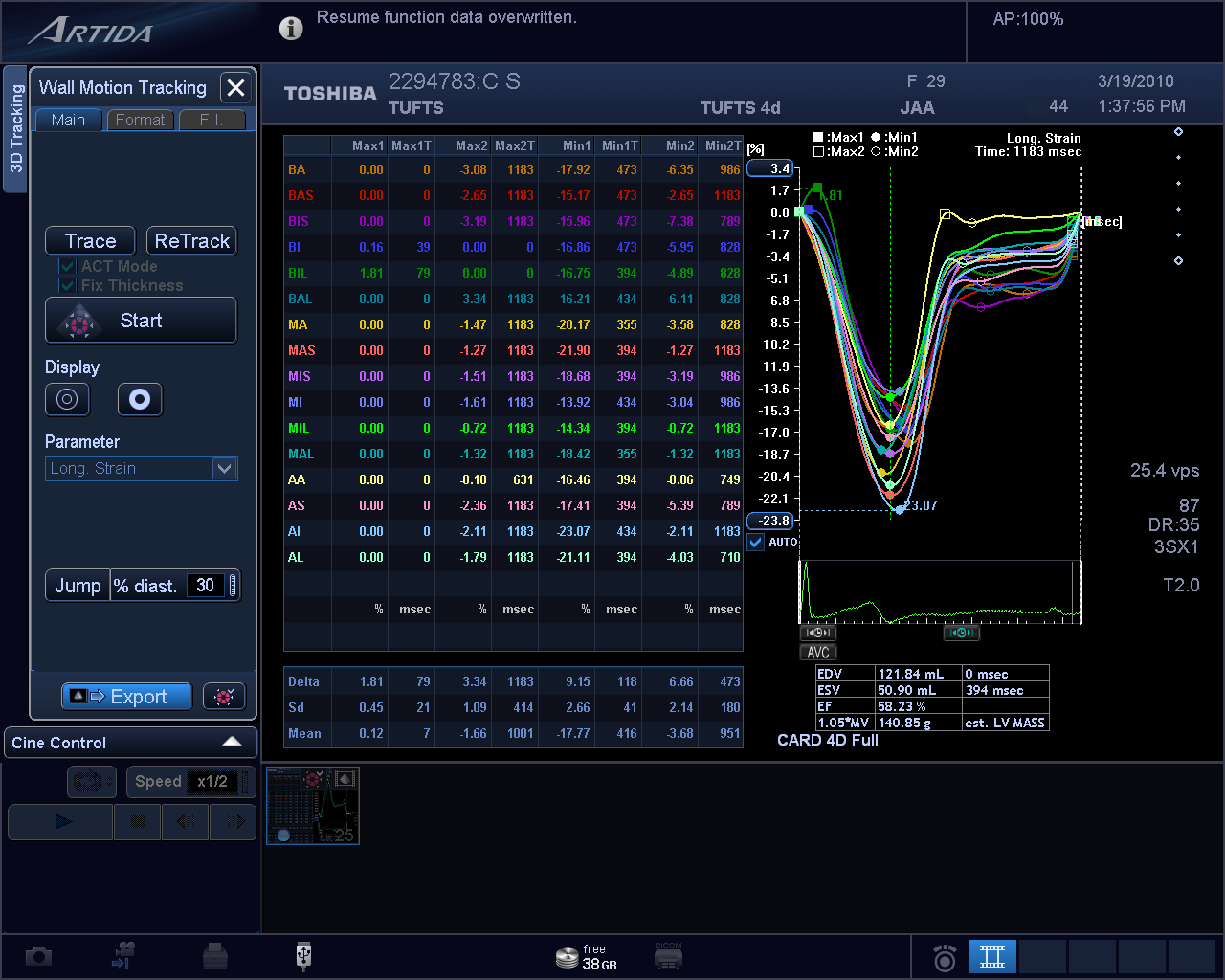 Disfunción Sistólica Subclínica
Quimioterapia
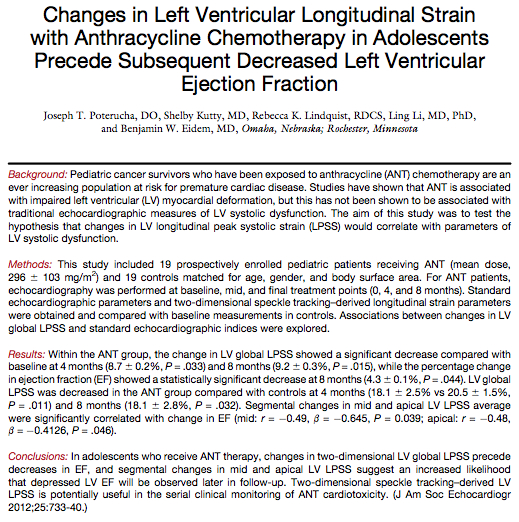 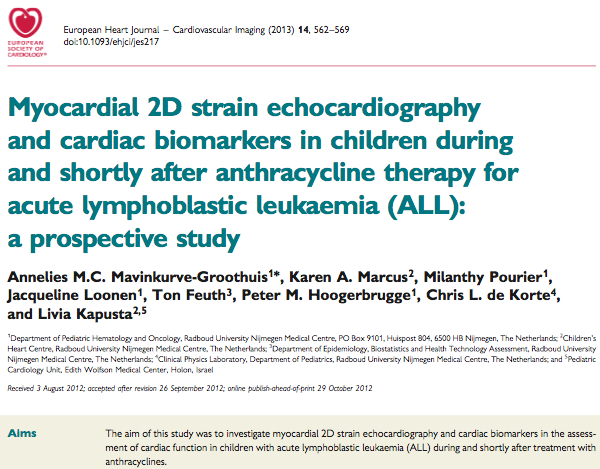 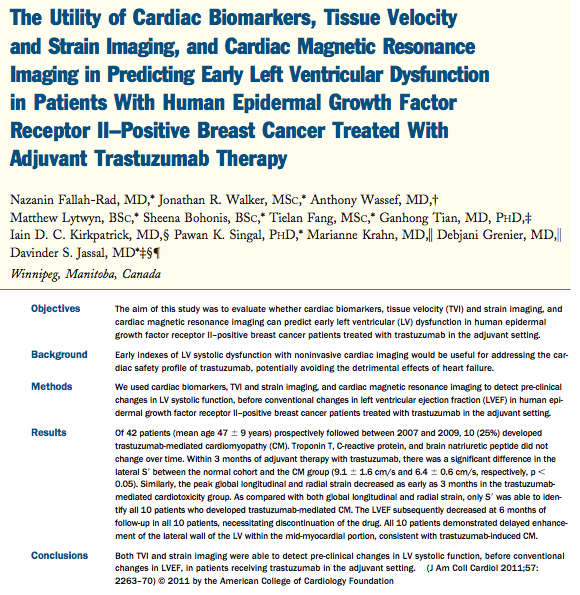 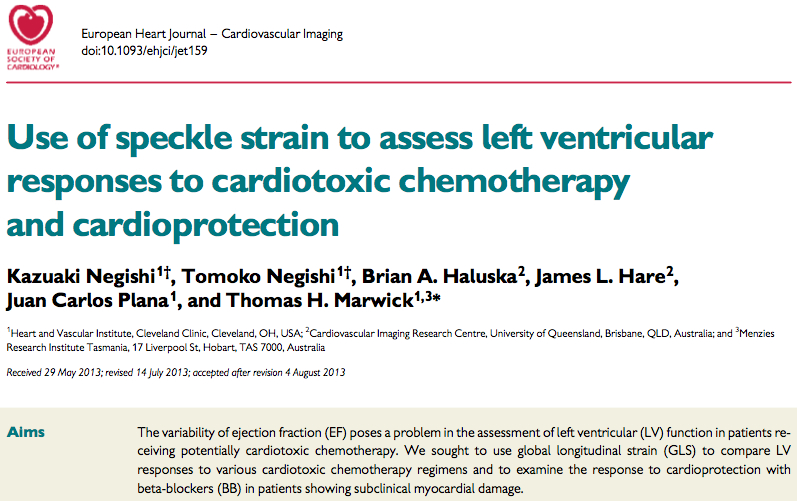 Se ha demostrado en varios estudios que la DL Global tiene el potencial para detectar disfunción sistólica sub-clínica
Mecánica Cardiaca
Función Ventricular Derecha y Auricular
Mecánica Cardiaca
Evaluación de Flujos
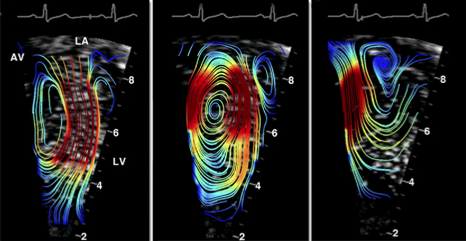 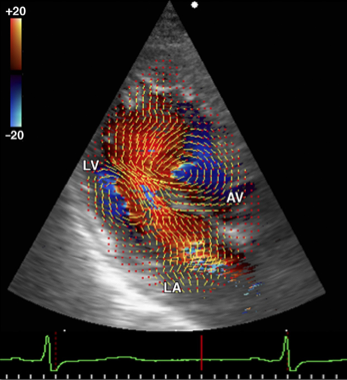 Insuficiencia CardiacaEnfoque actual
Detección Precoz
Identificación Riesgo
Evaluación de la repercusión
Planeación de Tratamiento
Farmacológico
Eléctrico
Intervencionista
Quirúrgico
¿Genético?